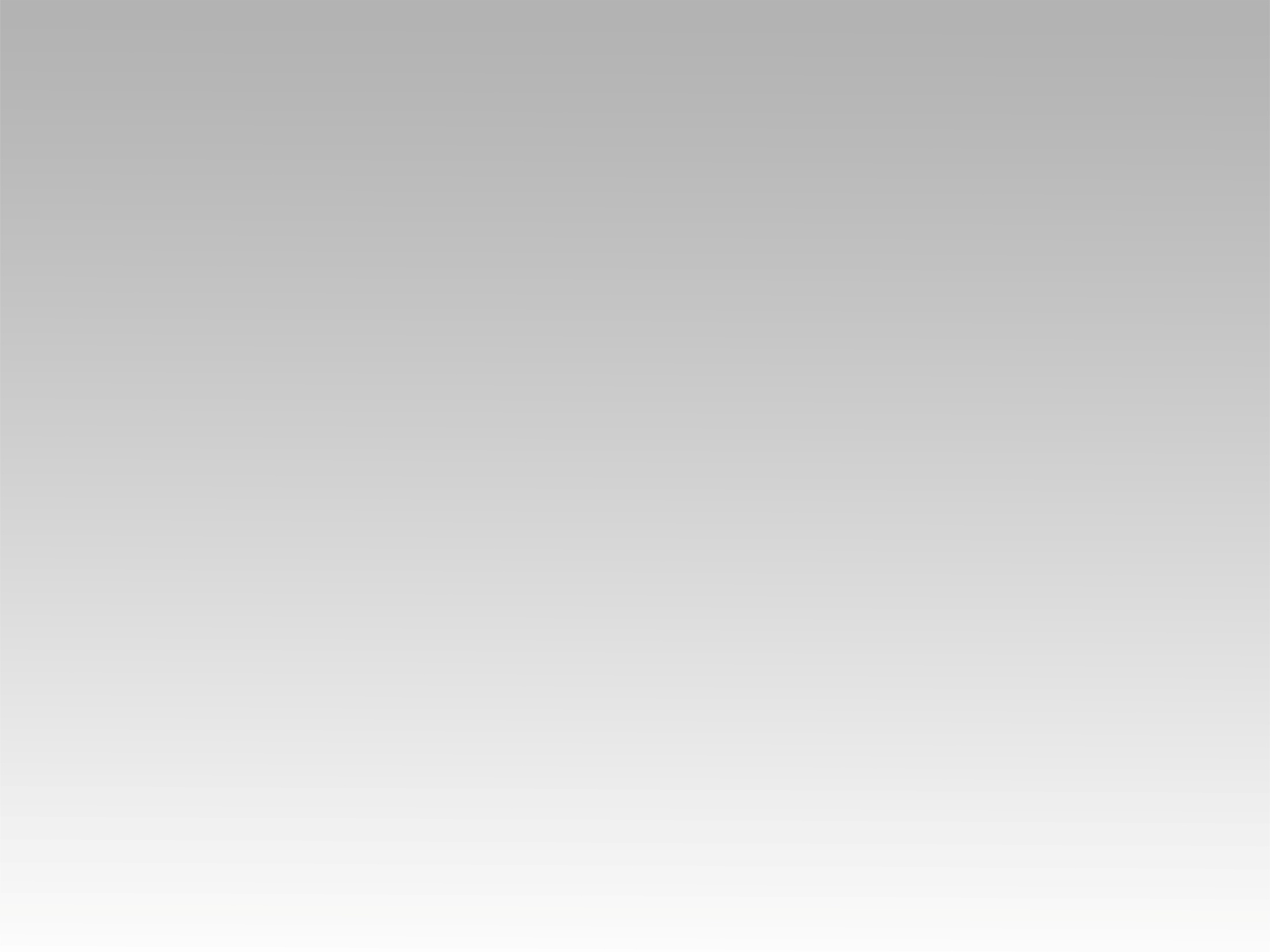 ترنيمة
يا كنيسَة اِفرَحي جاي المَسيح
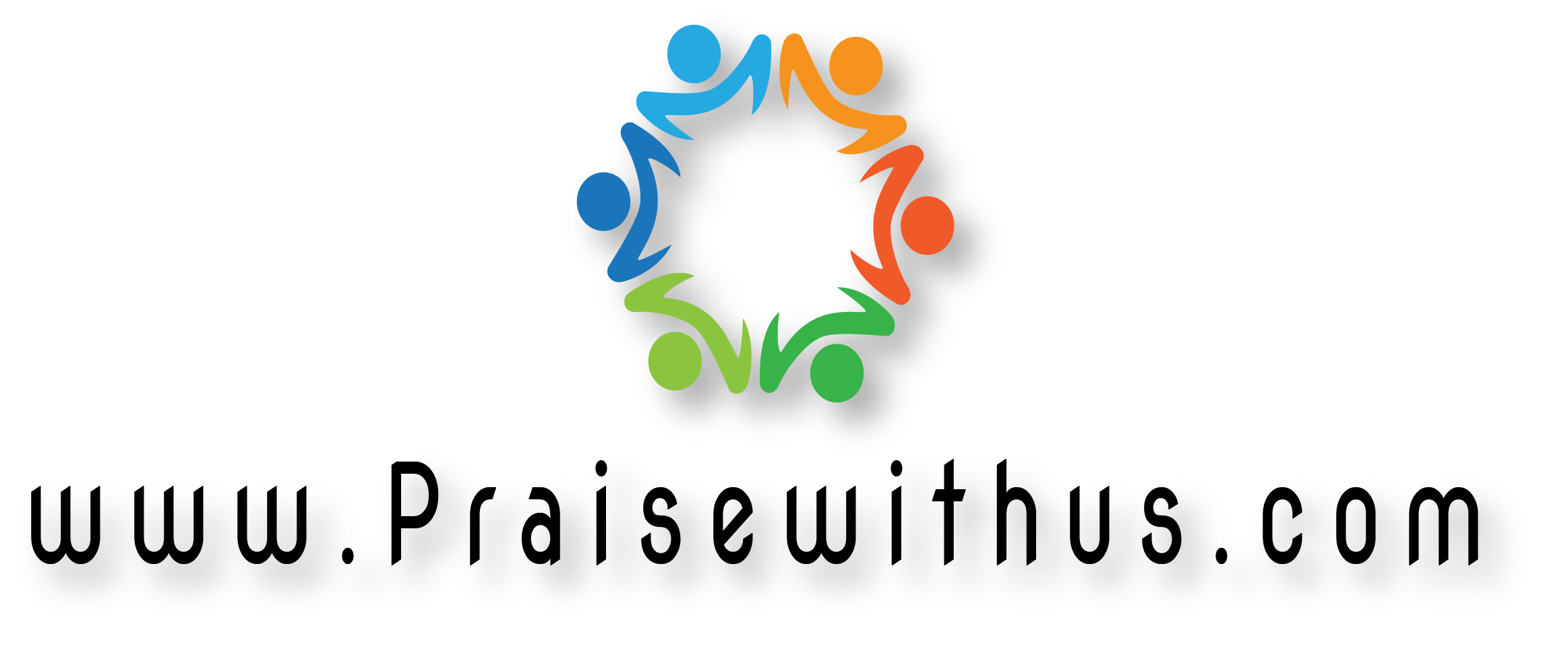 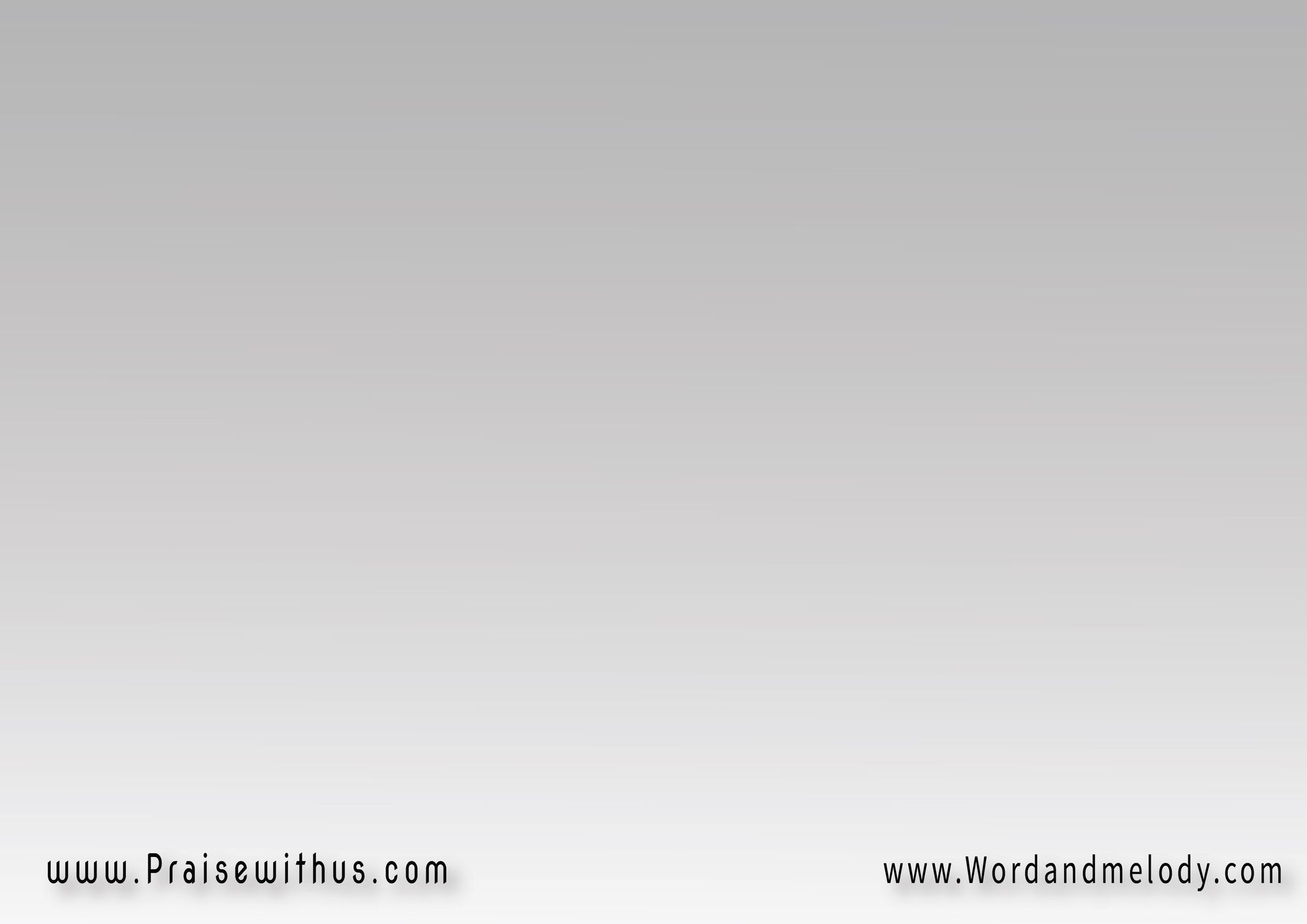 القرار:   
يا كنيسَة اِفرَحي جاي المَسيحوِاِسهَري نَوَّري بالمَصَـــابيحوِالبِسي بالفَرَح ثُوب التَّسبيحوِالمَسيح عالسَّحَـاب جاي لِينا
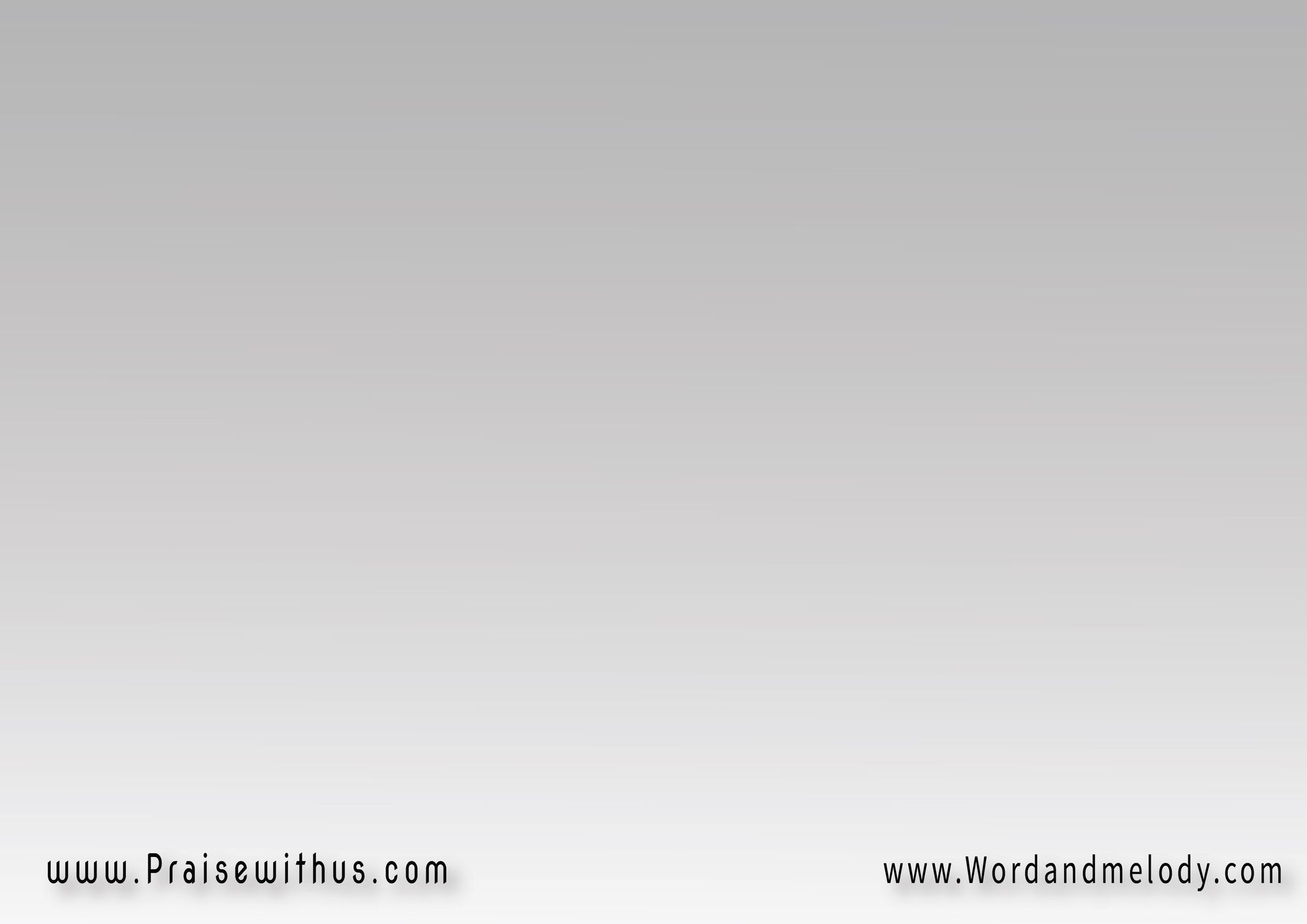 1-
حَياتنا عَايشينها للِّي فَدَانانِستَنَّاه ييجـــي بنُوره يملاناوِالأيَّام كُلَّهــــــــا هوَّ معَاناوِالمَسيح ييجي لبيتنا يوَدِّينا
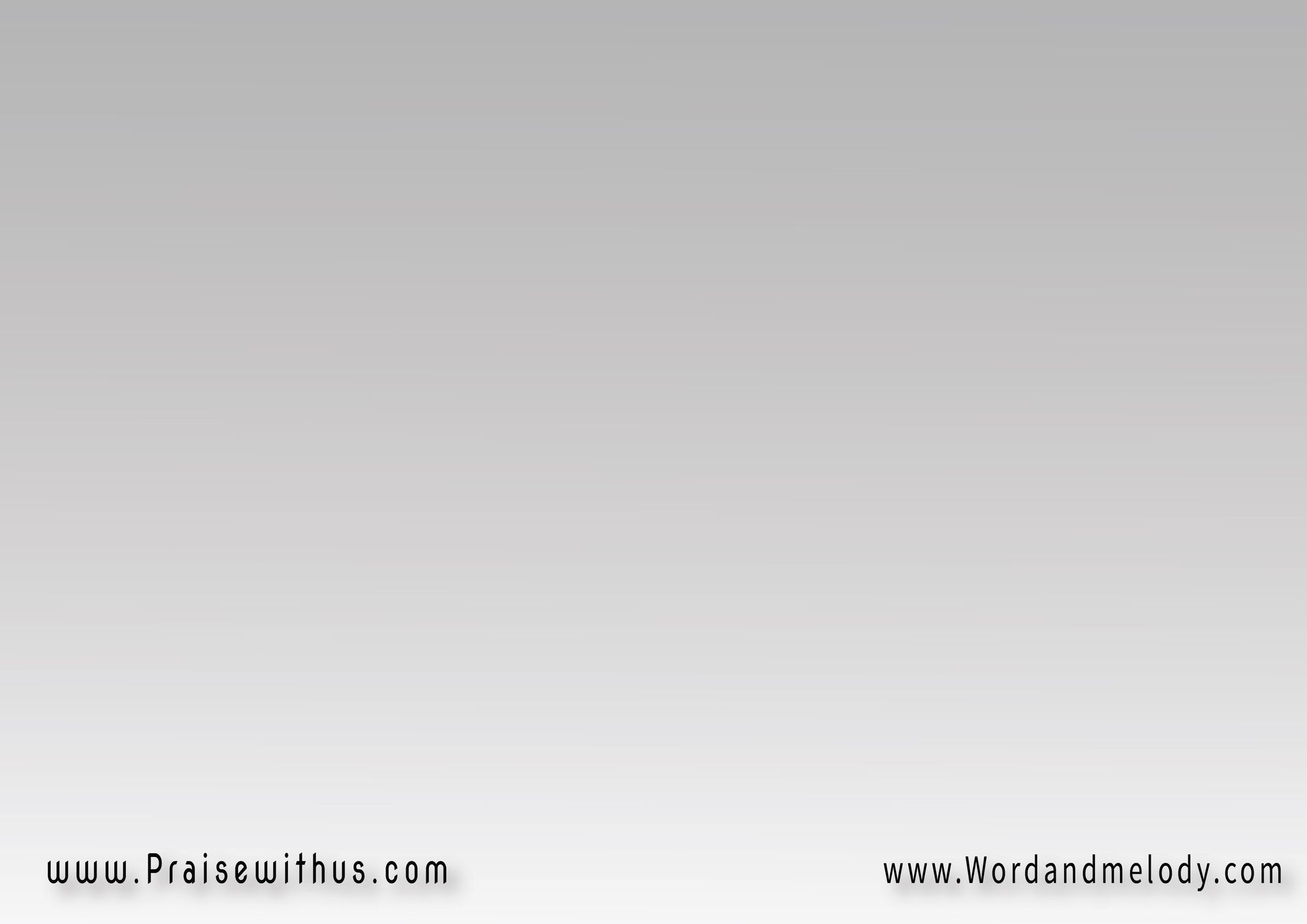 القرار:   
يا كنيسَة اِفرَحي جاي المَسيحوِاِسهَري نَوَّري بالمَصَـــابيحوِالبِسي بالفَرَح ثُوب التَّسبيحوِالمَسيح عالسَّحَـاب جاي لِينا
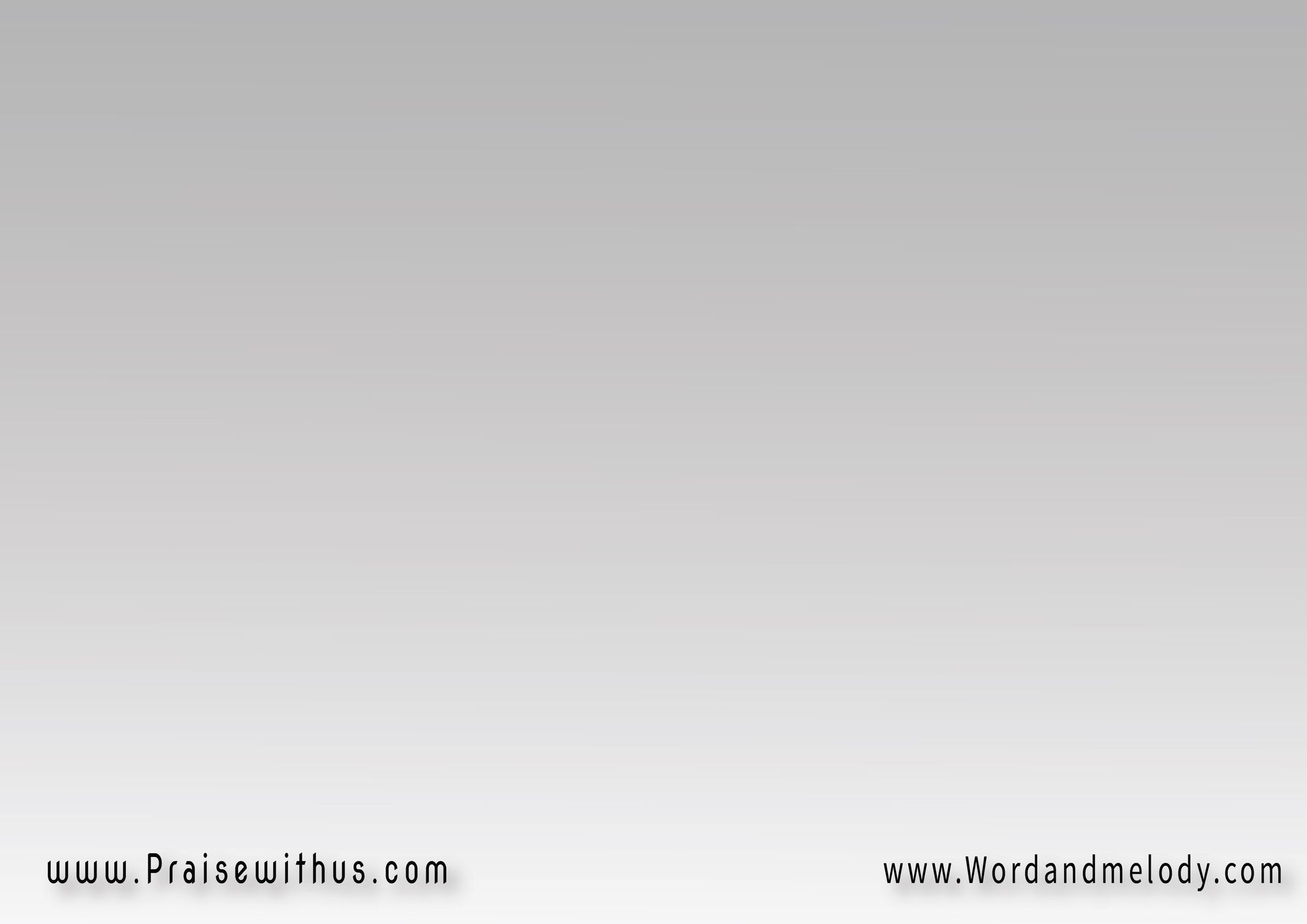 2-
أرضِنــــــا في أوَاخِر الأيَّاموِالعَلامـــات بِتخَبَّر قَبل الكَلاموِالمَكتوب نُورُه يكشِف الظَّلاموِالمَسيح قال وِما خَبَّا عَلينــــا
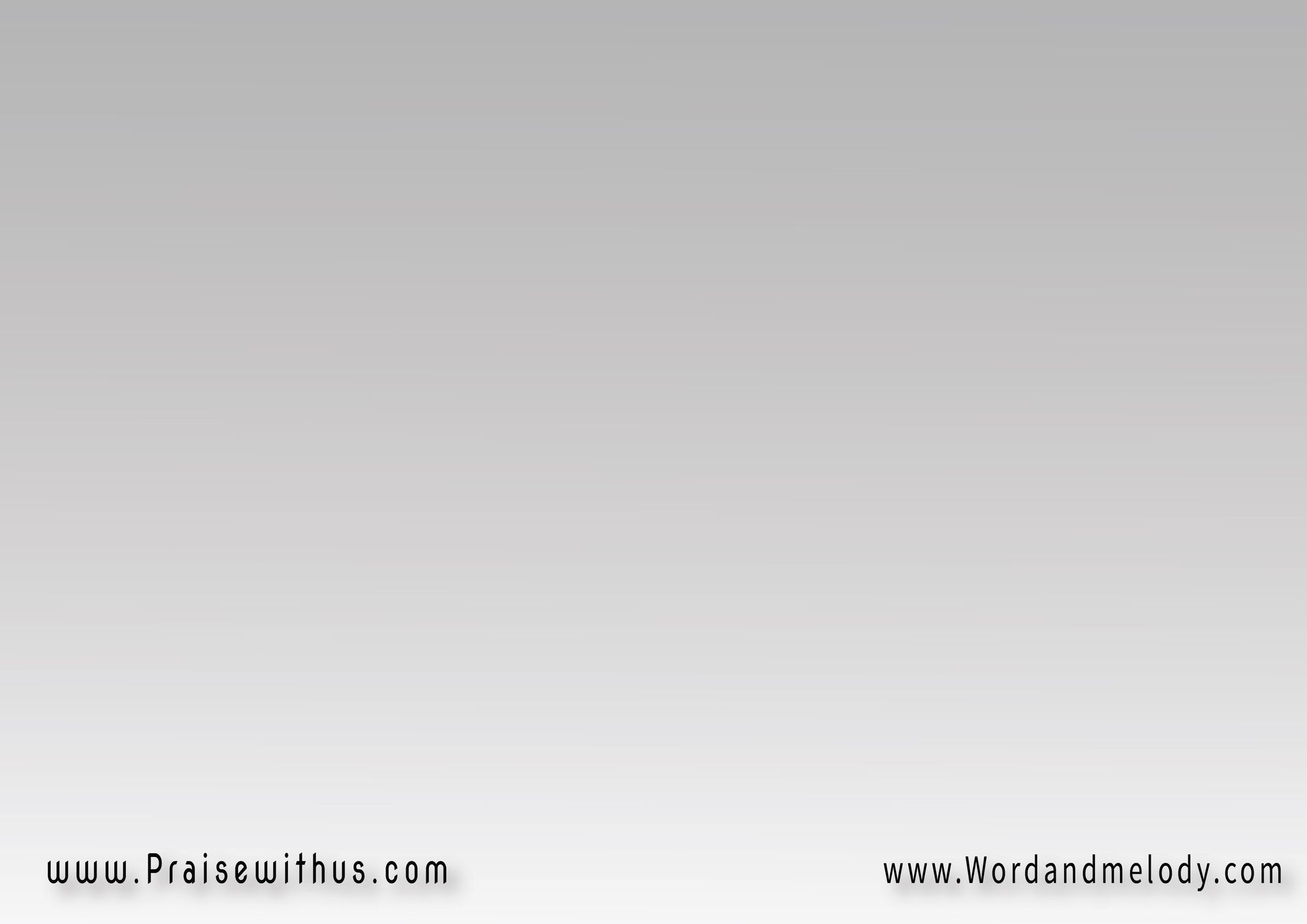 القرار:   
يا كنيسَة اِفرَحي جاي المَسيحوِاِسهَري نَوَّري بالمَصَـــابيحوِالبِسي بالفَرَح ثُوب التَّسبيحوِالمَسيح عالسَّحَـاب جاي لِينا
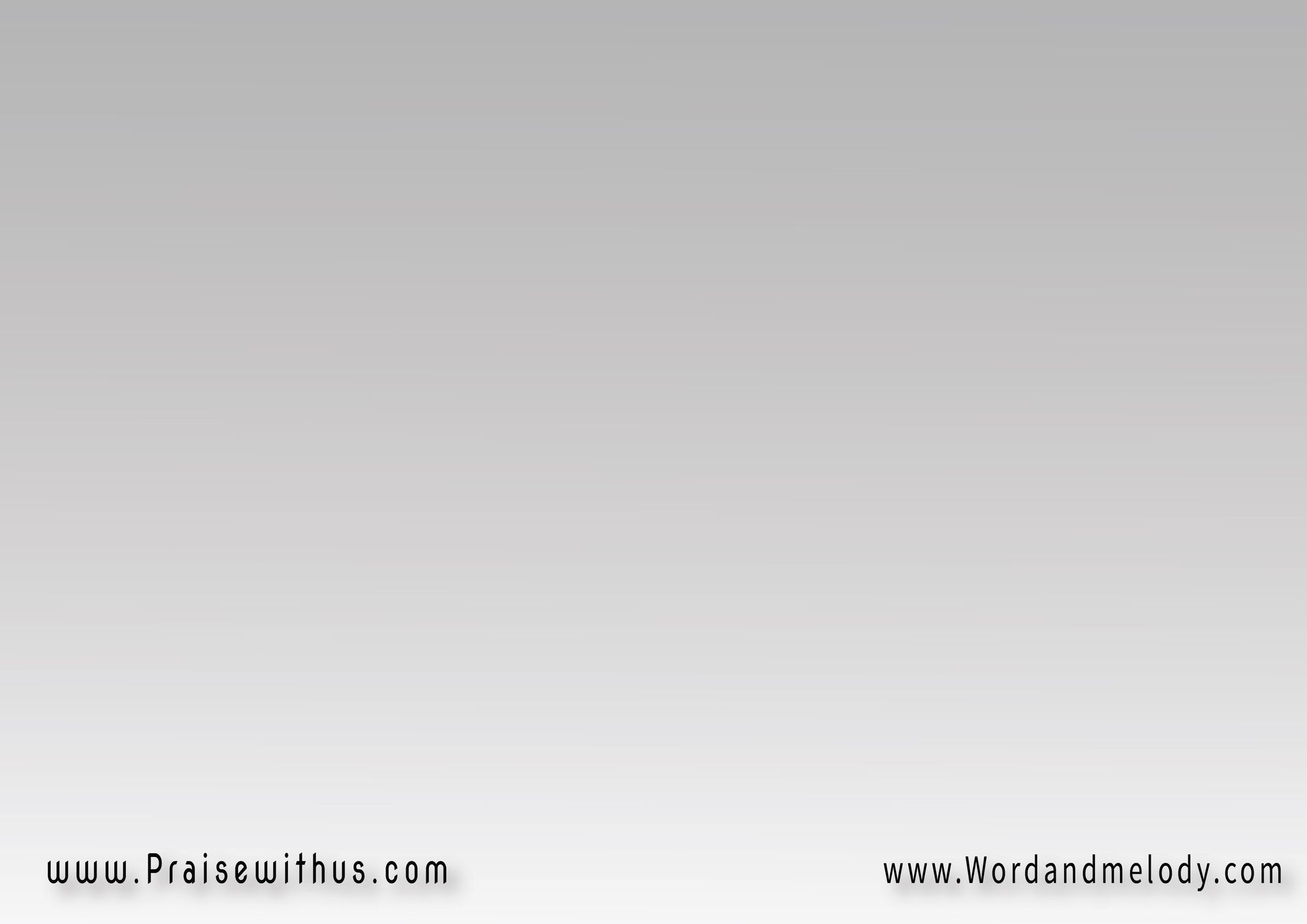 3-
وِالدُّمُوع هوَّ بإيدُه هايمسَحهاوِالأجسَــــــاد نُورَانِيَّة هانِلبِسهاوِالأكاليل قُدَّام عَرشُه نِطرَحهــاوِالمَسيح مَجدُه هايملا عِينينــــا
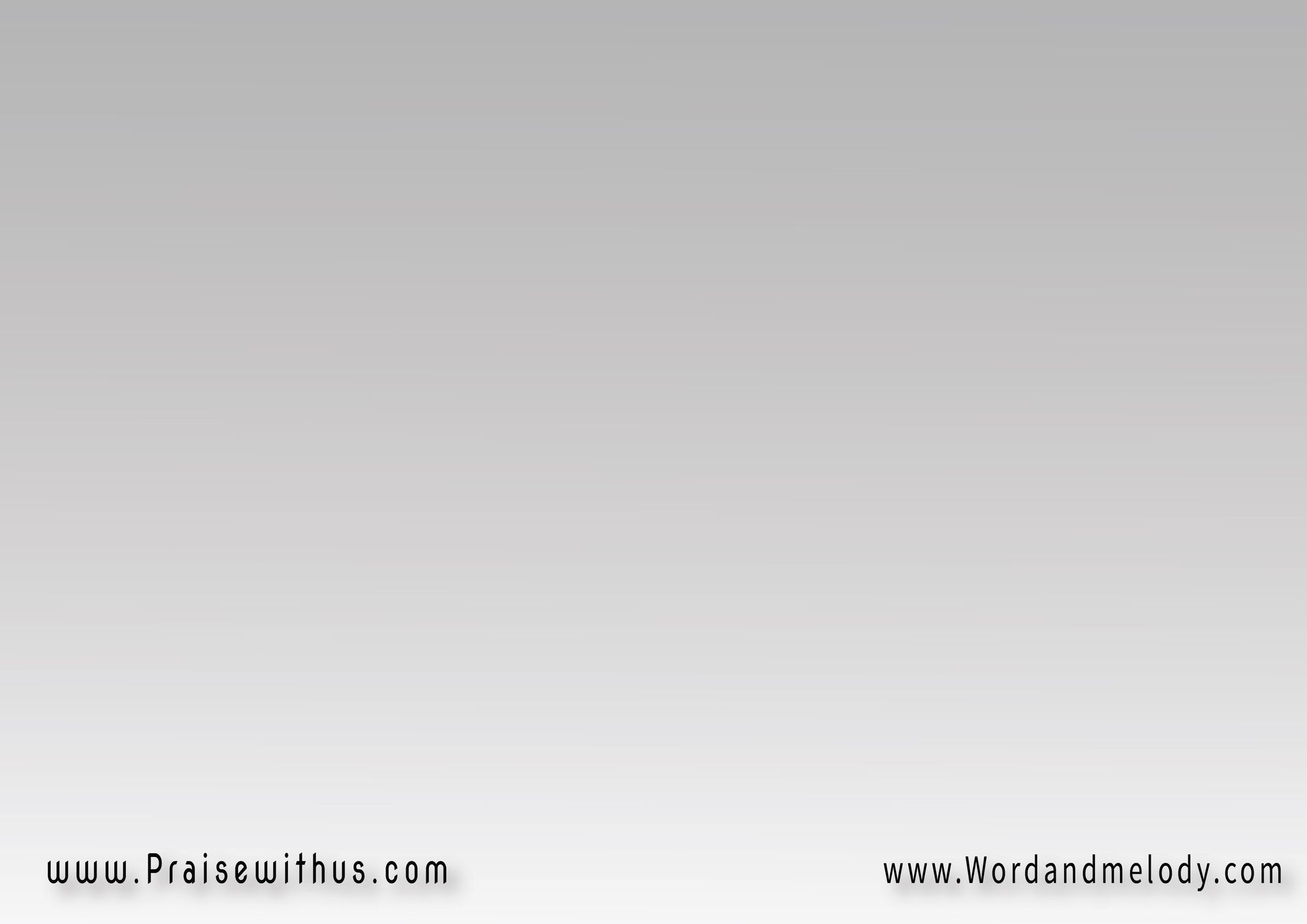 القرار:   
يا كنيسَة اِفرَحي جاي المَسيحوِاِسهَري نَوَّري بالمَصَـــابيحوِالبِسي بالفَرَح ثُوب التَّسبيحوِالمَسيح عالسَّحَـاب جاي لِينا
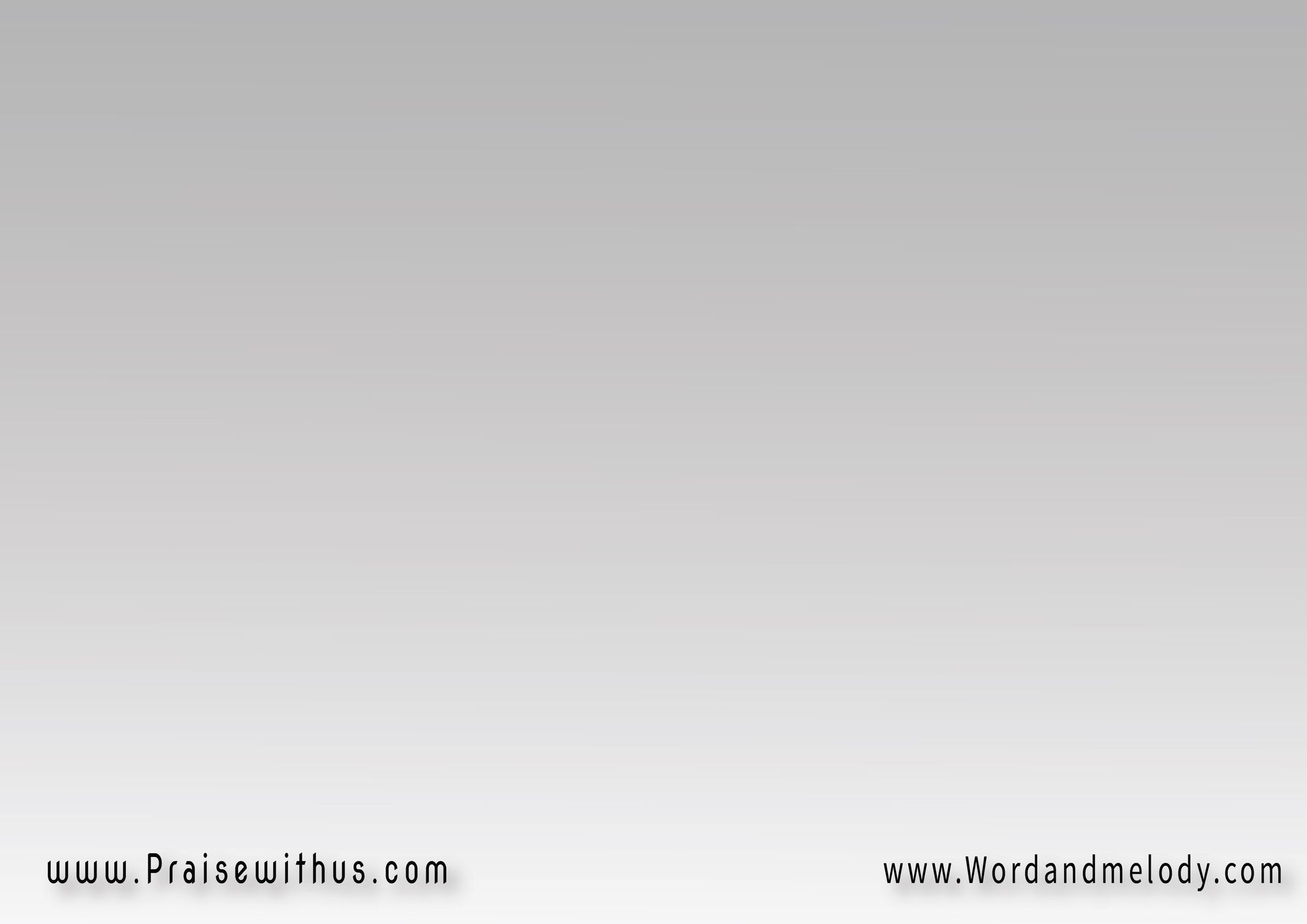 4-
بنعيش لُه وقُلوبنا في السَّماكُل يُوم لِمَجيئُــــــــــــه يقَرَّبناوِالغُربَة لِلسَّمــــــــــا بِتشَوَّقناوِالمَسيح هوَّ كُل ما لِينـــــــــا
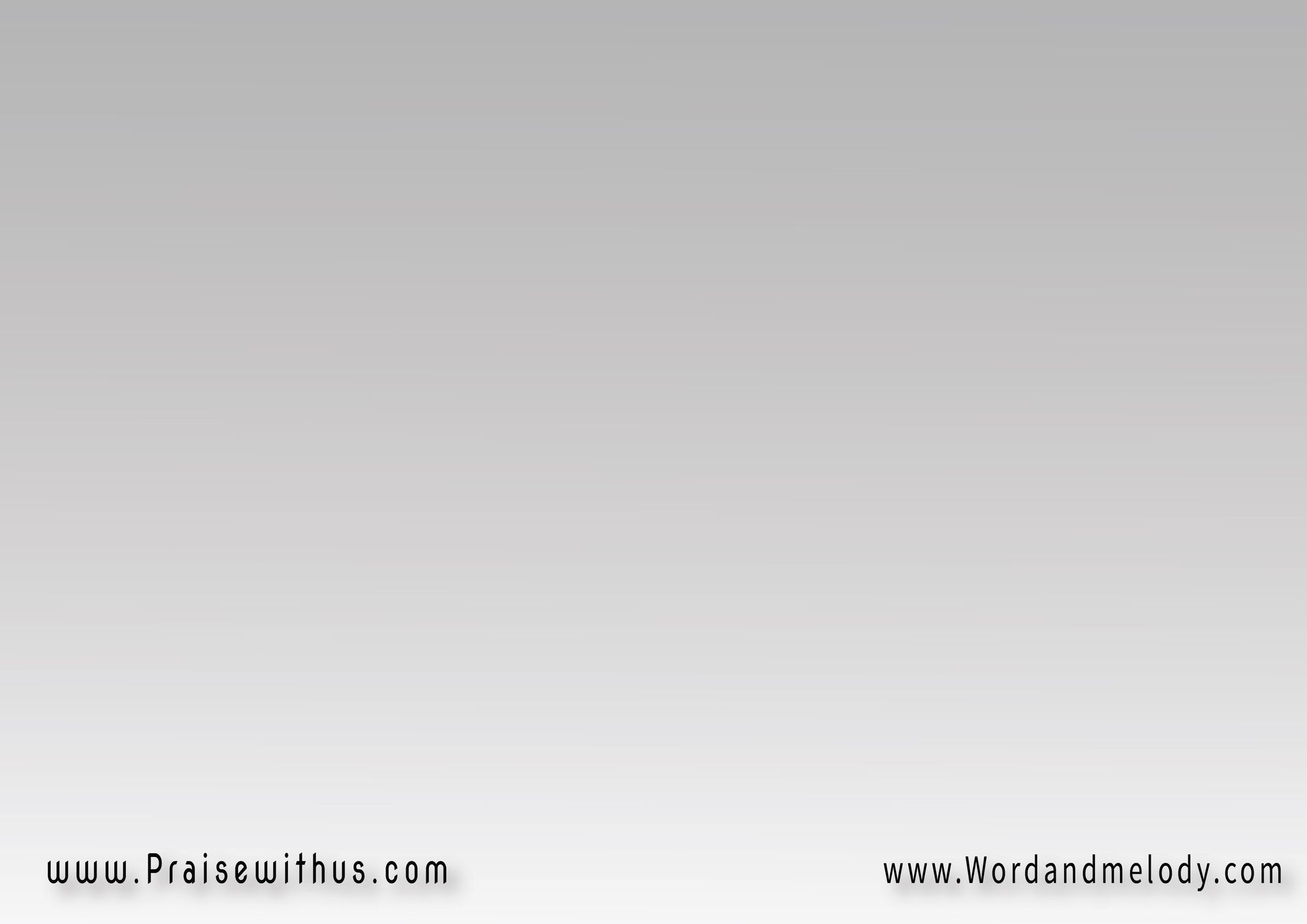 القرار:   
يا كنيسَة اِفرَحي جاي المَسيحوِاِسهَري نَوَّري بالمَصَـــابيحوِالبِسي بالفَرَح ثُوب التَّسبيحوِالمَسيح عالسَّحَـاب جاي لِينا
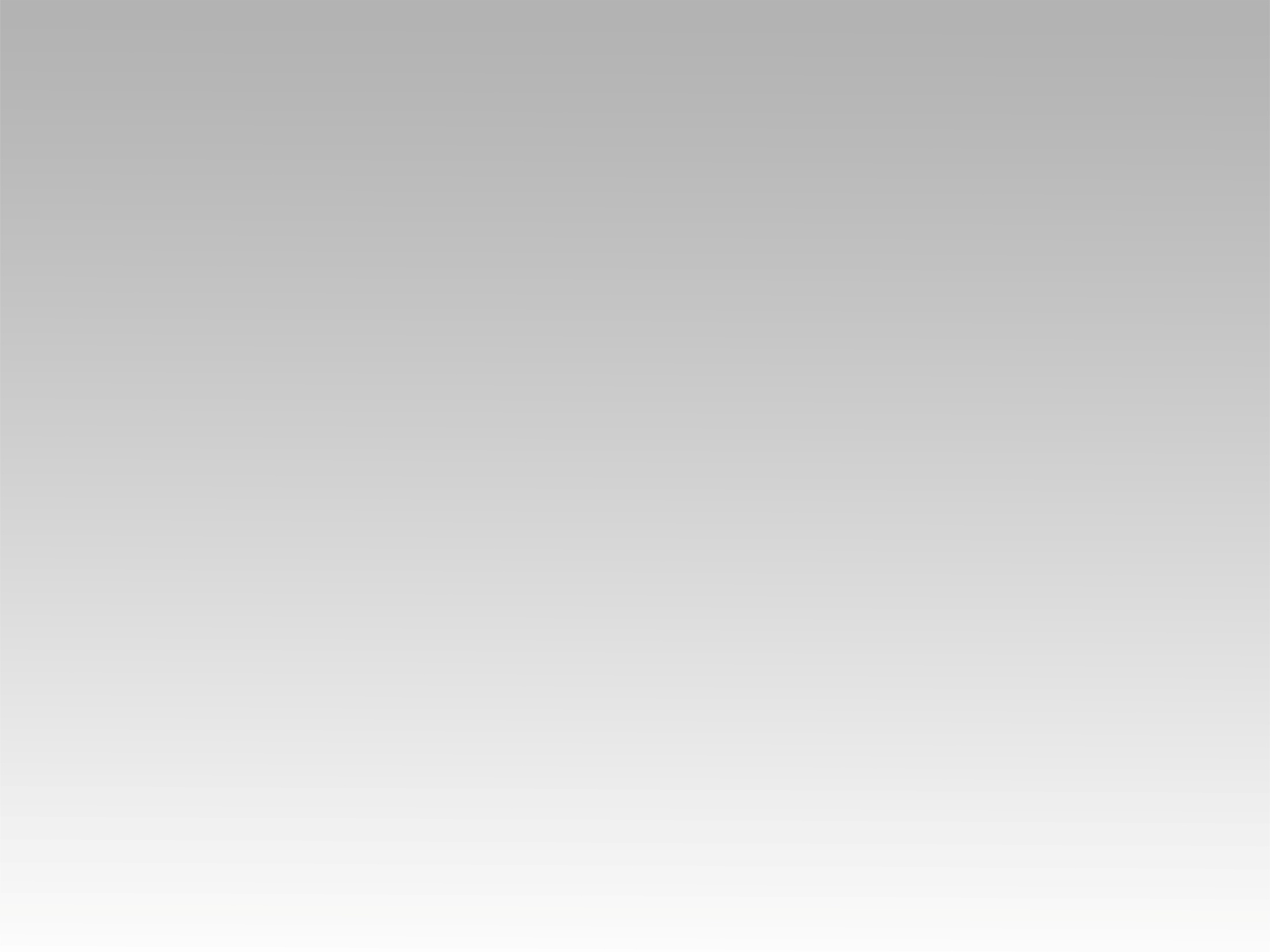 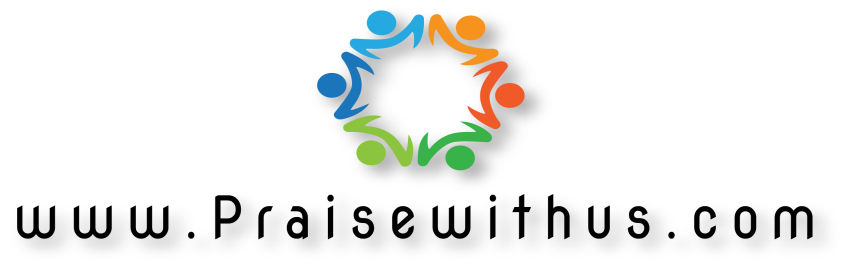